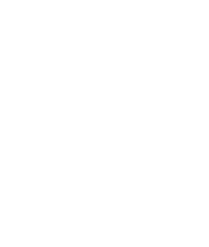 Ενότητα 4ηΚεφάλαιο 3ο: Ο βλαστός, τα φύλλα και οι ρίζες των φυτώνΚεφάλαιο 4ο: Κατηγορίες των φυτών
Όνομα σχολείου
Όνομα Δασκάλου
1
Ποια είναι τα μέρη ενός λουλουδιού και ενός δέντρους
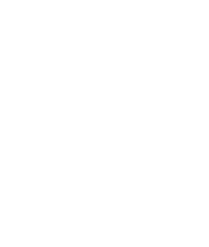 Δέντρο
Λουλούδι
Φύλλα
Βλαστός
Ρίζα
2
Ποιο φυτό είναι;
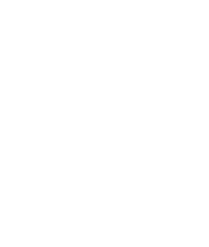 Κρεμμύδι – ρίζα, βλαστός
Δέντρο – Ρίζα, Κορμός
3
Ποιο φυτό είναι;
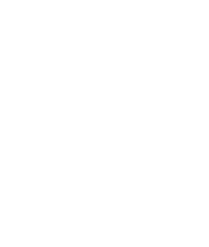 Τριανταφυλλιά – Φύλλα
Μαρούλι– Φύλλα
4
Ποιο φυτό είναι;
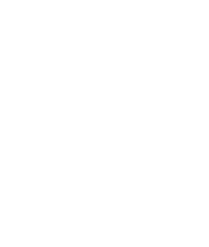 Κάκτος – Βλαστός, φύλλα
Ραπανάκι – Ρίζα, βλαστός, φύλλα
5
Ποιο φυτό είναι;
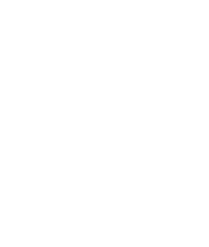 Γεράνι - Φύλλα
Μαϊντανός – Φύλλα
6
Ποιο φυτό είναι;
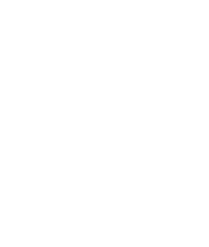 Καρότα – Ρίζα, βλαστός
Έλατο – Κορμός, φύλλα
7
Ποιο φυτό είναι;
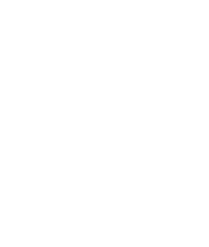 Μέντα – Φύλλα
Παντζάρι – Ρίζα, Βλαστός, φύλλα
8
Ποιες είναι οι ομάδες των φυτών;
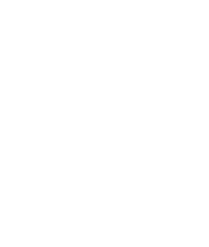 Ζουν συνήθως έναν χρόνο και έχουνε μαλακό και πράσινο βλαστό
Πόες
Ζουν συνήθως πολλά χρόνια και έχουν πολλούς και σκληρούς βλαστούς
Θάμνοι
Ζουν συνήθως πολλά χρόνια και έχουν πολύ σκληρό βλαστό που ονομάζεται κορμός
Δέντρα
9
Πόα, δέντρο ή θάμνος;
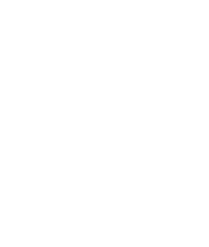 Πεύκο - Δέντρο
Μαργαρίτα - Πόα
10
Πόα, δέντρο ή θάμνος;
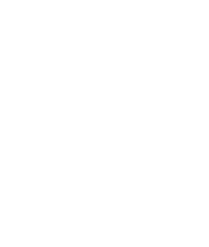 Τριανταφυλλιά - Θάμνος
Ελιά - Δέντρο
11
Πόα, δέντρο ή θάμνος;
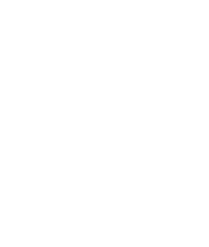 Πορτοκαλιά - Δέντρο
Λεβάντα - Θάμνος
12
Πόα, δέντρο ή θάμνος;
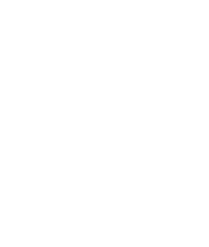 Έλατο - Δέντρο
Γαρυφαλλιά - Πόα
13
Πόα, δέντρο ή θάμνος;
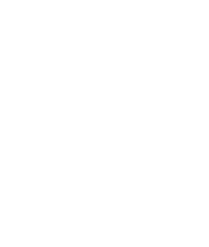 Μαϊντανός - Πόα
Θυμάρι - Θάμνος
14
Πόα, δέντρο ή θάμνος;
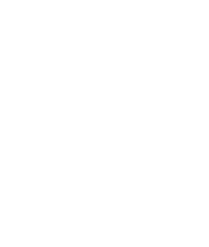 Παπαρούνα - Πόα
15
Παρατηρούμε τα δέντρα
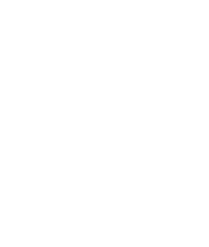 Βελανιδιά: Το χειμώνα δεν έχει φύλλα
Έλατο: Το χειμώνα έχει φύλλα
16
Παρατηρούμε τα δέντρα
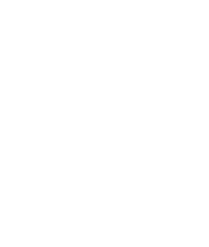 Πλάτανος: Το χειμώνα δεν έχει φύλλα
Πορτοκαλιά: Το χειμώνα έχει φύλλα
17
Παρατηρούμε τα δέντρα
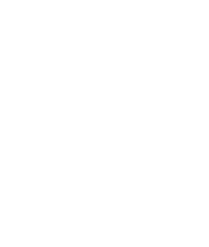 Αμυγδαλιά: Το χειμώνα δεν έχει φύλλα
Ελιά: Το χειμώνα έχει φύλλα
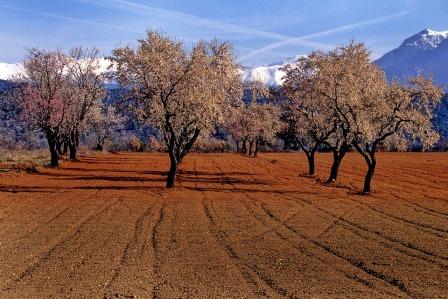 18
Αειθαλή
Φυλλοβόλα
Βελανιδιά
Πλάτανος
Αμυγδαλιά
Έλατο
Πορτοκαλιά
Ελιά
19